Figure 2. Parameters of the reinforcement learning model applied to choice behaviors in the matching pennies task. (A) ...
Cereb Cortex, Volume 17, Issue suppl_1, September 2007, Pages i110–i117, https://doi.org/10.1093/cercor/bhm064
The content of this slide may be subject to copyright: please see the slide notes for details.
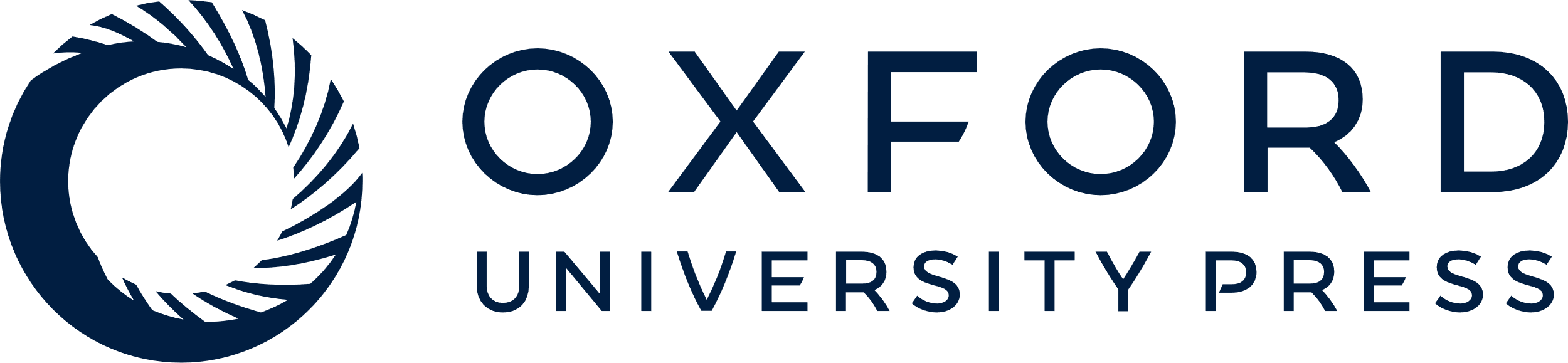 [Speaker Notes: Figure 2. Parameters of the reinforcement learning model applied to choice behaviors in the matching pennies task. (A) Distribution of decay factors. (B) Scatter plot for the incremental changes in the value function applied after rewarded (abscissa) and unrewarded (ordinate) trials.


Unless provided in the caption above, the following copyright applies to the content of this slide: © The Author 2007. Published by Oxford University Press. All rights reserved. For permissions, please e-mail: journals.permissions@oxfordjournals.org]